SỞ TÀI NGUYÊN VÀ MÔI TRƯỜNG HÀ TĨNH
CHUYÊN ĐỀ 1.
PHÂN LOẠI DỰ ÁN ĐẦU TƯ THEO TIÊU CHÍ MÔI TRƯỜNG, CẤP GIẤY PHÉP MÔI TRƯỜNG CẤP HUYỆN, ĐĂNG KÝ MÔI TRƯỜNG CẤP XÃ VÀ QUY TRÌNH CẤP GIẤY PHÉP MÔI TRƯỜNG CẤP HUYỆN, ĐĂNG KÝ MÔI TRƯỜNG CẤP XÃ. TRÁCH NHIỆM CỦA CÁC CƠ SỞ, SẢN XUẤT KINH DOANH TRONG THỰC HIỆN CÔNG TÁC BẢO VỆ MÔI TRƯỜNG THEO QUY ĐỊNH CỦA LUẬT BẢO VỆ MÔI TRƯỜNG
NỘI DUNG TRÌNH BÀY
GIẤY PHÉP MÔI TRƯỜNG
1
TIÊU CHÍ MÔI TRƯỜNG PHÂN LOẠI DỰ ÁN ĐẦU TƯ
2
ĐĂNG KÝ MÔI TRƯỜNG
3
HỒ SƠ, TRÌNH TỰ, THỦ TỤC GPMT CẤP HUYỆN, ĐĂNG KÝ MÔI TRƯỜNG CẤP XÃ
4
MỘT SỐ TRÁCH NHIỆM CHÍNH CỦA CÁC CƠ SỞ SẢN XUẤT KINH DOANH DỊCH VỤ TRONG CÔNG TÁC BẢO VỆ MÔI TRƯỜNG
5
1. GIẤY PHÉP MÔI TRƯỜNG
“Giấy phép môi trường» là văn bản do cơ quan quản lý nhà nước có thẩm quyền cấp cho tổ chức, cá nhân có hoạt động SX-KD-DV được phép xả chất thải ra MT, quản lý chất thải, NKPL từ nước ngoài làm nguyên liệu SX kèm theo yêu cầu, điều kiện về bảo vệ MT theo quy định của pháp luật”
Đối tượng nào phải có GPMT ???
GIẤY PHÉP MÔI TRƯỜNG (Điều 39 Luật BVMT)
(1) DAĐT nhóm I, nhóm II và nhóm III có phát sinh nước thải, bụi, khí thải xả ra MT phải được xử lý hoặc phát sinh CTNH phải được quản lý theo quy định về quản lý chất thải khi đi vào vận hành chính thức.
ĐỐI TƯỢNG
(2) DAĐT, cơ sở, khu SX-KD-DV tập trung, cụm công nghiệp đang hoạt động có tiêu chí về MT như đối tượng (1) nêu trên.
THẨM QUYỀN CẤP GPMT (Điều 41 Luật)
ĐỐI TƯỢNG PHẢI CÓ GPMT DO UBND CẤP HUYỆN CẤP SẼ LOẠI TRỪ NHỮNG ĐỐI TƯỢNG SAU:
Dự án/cơ sở đã được Bộ TNMT, hoặc cơ quan ngang Bộ hoặc UBND tỉnh phê duyệt kết quả thẩm định báo cáo ĐTM
Dự án/cơ sở thuộc bí mật quốc phòng, an ninh
Dự án/ cơ sở có nhập khẩu phế liệu từ nước ngoài làm nguyên liệu sản xuất hoặc thực hiện dịch vụ xử lý chất thải nguy hại
Dự án đầu tư nhóm I, II (Lưu ý: dự án có yêu cầu chuyển đổi mục đích sử dụng đất trồng lúa; dự án khai thác khoáng sản; dự án khai thác sử dụng tài nguyên nước ngầm >= 10m3 nước ngầm hoặc >=100m3 nước mặt...)  
Dự án đầu tư nhóm III nằm trên địa bàn 2 đơn vị hành chính cấp huyện trở lên.
ĐỐI TƯỢNG PHẢI CÓ GPMT DO UBND CẤP HUYỆN CẤP
Dự án nhóm III (phụ lục V- Nghị định 08/2022/NĐ-CP) và nằm trọn trên địa bàn 01 đơn vị hành chính cấp huyện.
Dự án đầu tư, cơ sở, khu sản xuất kinh doanh, dịch vụ tập trung, cụm công nghiệp hoạt động trước ngày Luật có hiệu lực thi hành có tiêu chí về môi trường như đối tượng thuộc nhóm III và nằm trên địa bàn 01 đơn vị hành chính cấp huyện
Cơ sở đã được UBND huyện phê duyệt kết quả thẩm định BC ĐTM (KH BVMT, CK BVMT, ĐKĐTCMT trước đây)
Làm thế nào để phân loại dự án đầu tư theo nhóm?
2. TIÊU CHÍ MÔI TRƯỜNG PHÂN LOẠI DỰ ÁN ĐẦU TƯ
04 NHÓM DỰ ÁN

NHÓM I: DA có nguy cơ  tác  động  xấu  đến MT mức độ cao (Phụ lục III-NĐ 08)
NHÓM	II:	DA	có nguy cơ tác động xấu đến MT (Phụ lục IV- NĐ 08)
NHÓM  III:  DA  ít  có nguy cơ tác động xấu đến MT (Phụ lục V- NĐ 08)
NHÓM IV: DA không có nguy cơ tác động xấu đến MT
03 TIÊU CHÍ

Quy mô, công suất, loại hình SX, KD, DV.
Diện tích sử dụng đất, đất có mặt nước, khu vực biển; quy mô khai thác TNTN.
Yếu  tố  nhạy  cảm  về MT:  KDC  tập  trung; nguồn  nước  cấp  nước SH; khu bảo tồn thiên nhiên;…và yếu tố nhạy cảm khác về MT
TIÊU CHÍ MÔI TRƯỜNG PHÂN LOẠI DỰ ÁN ĐẦU TƯ
TIÊU CHÍ MÔI TRƯỜNG PHÂN LOẠI DỰ ÁN ĐẦU TƯ (tiếp...)
PHÂN LOẠI DỰ ÁN ĐẦU TƯ
PHÂN LOẠI DỰ ÁN ĐẦU TƯ
Nghị định 08 quy định chi tiết: TIÊU CHÍ PHÂN LOẠI DAĐT và DANH MỤC DA Nhóm I, Nhóm II và Nhóm III
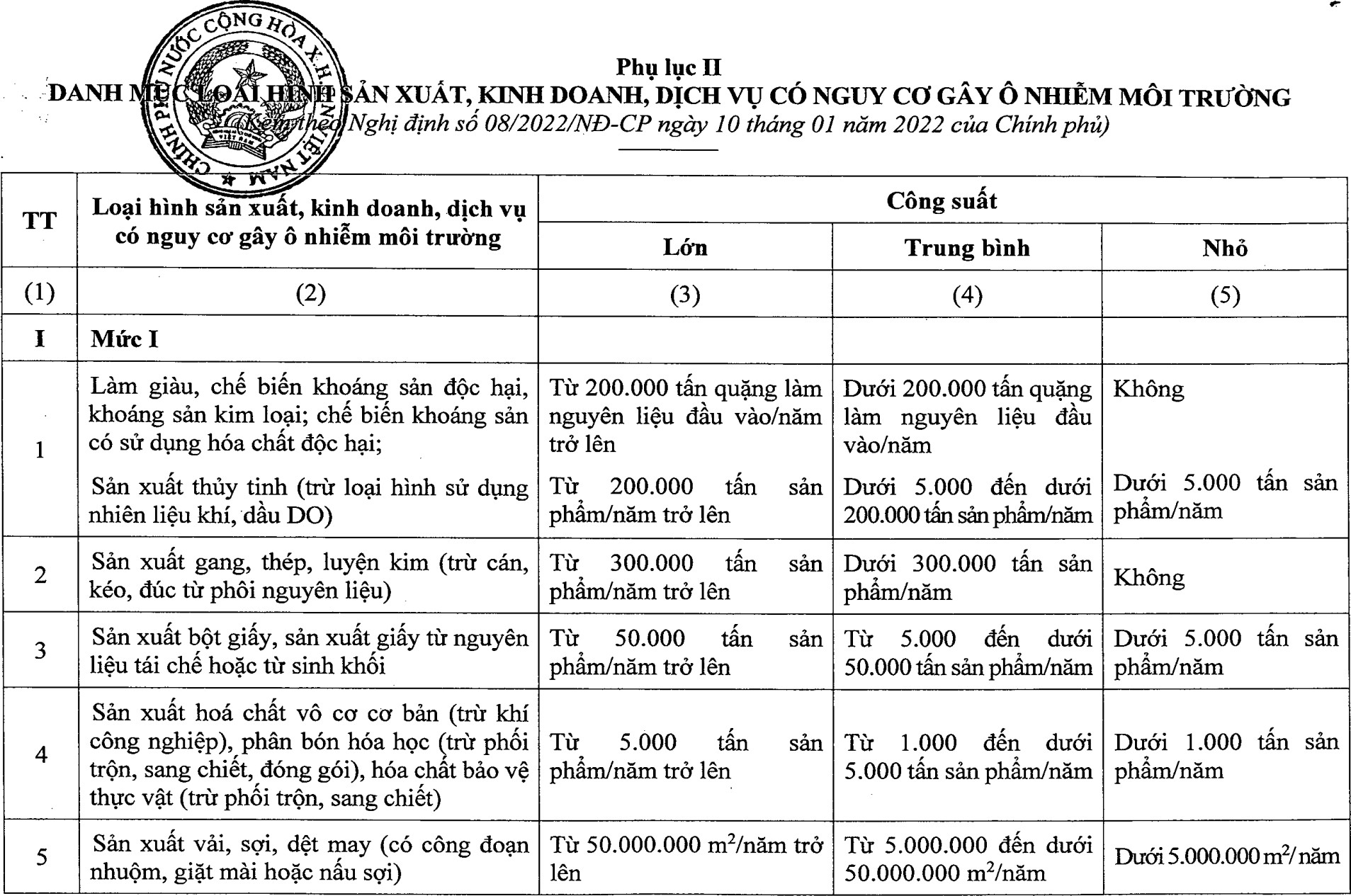 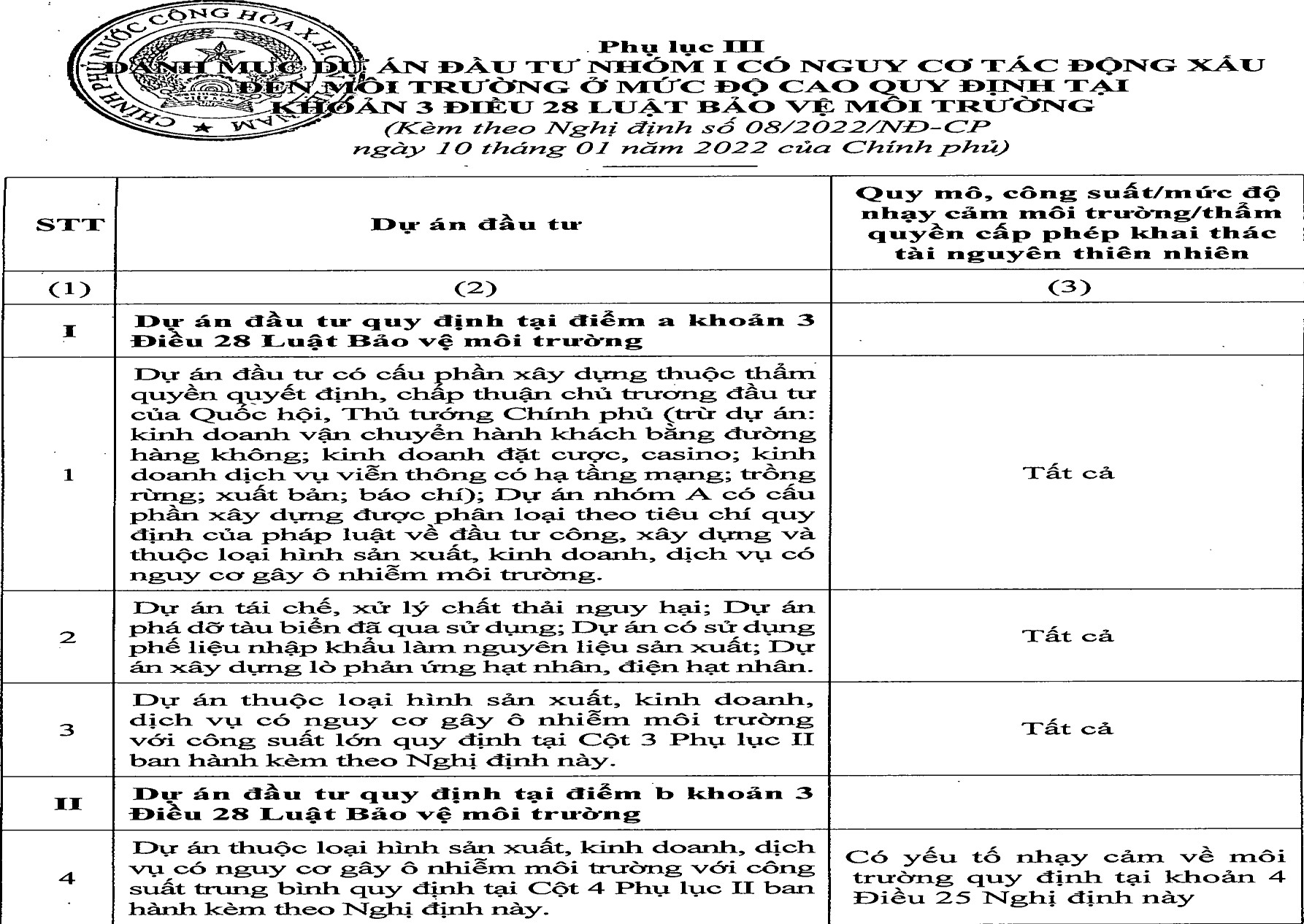 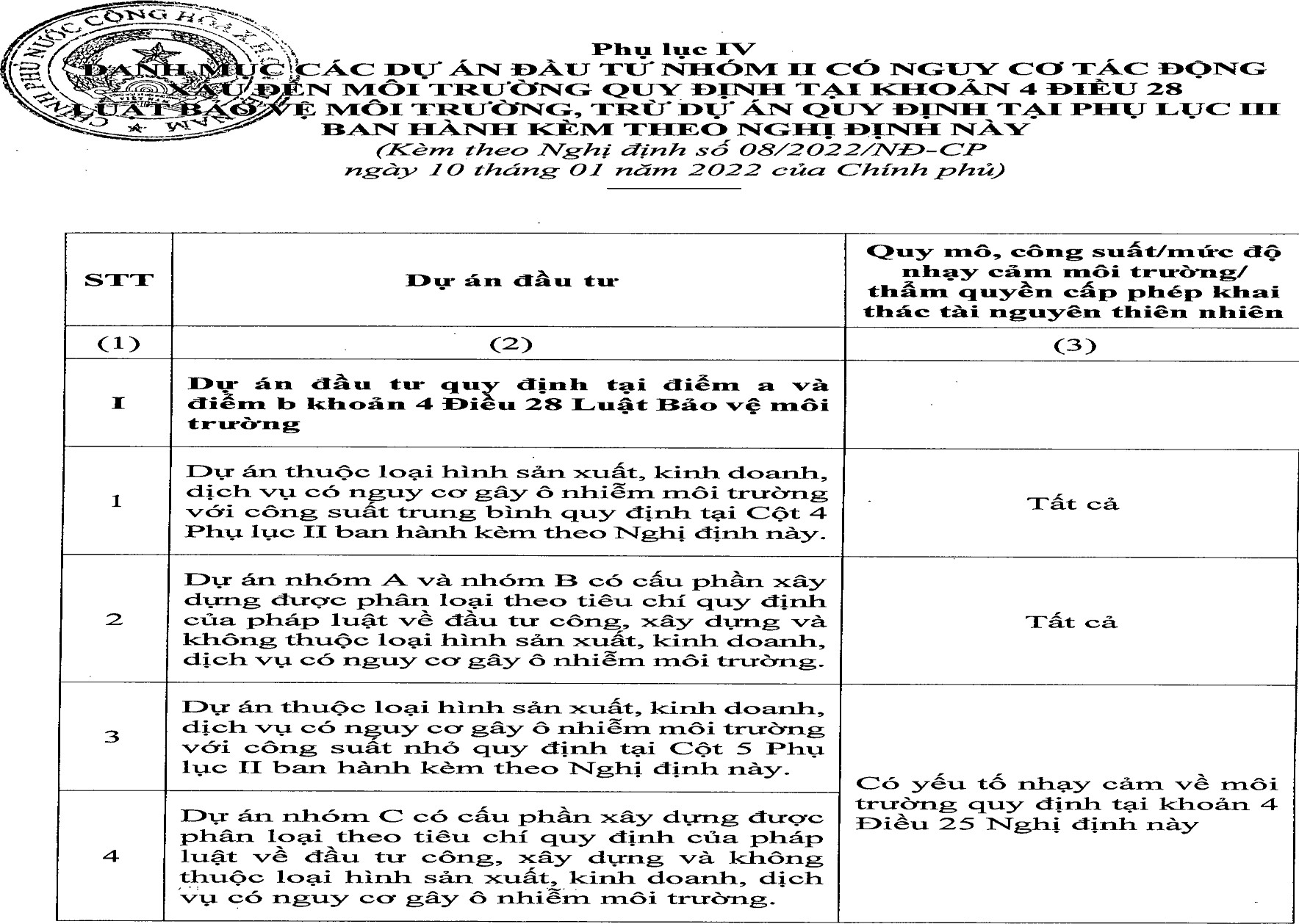 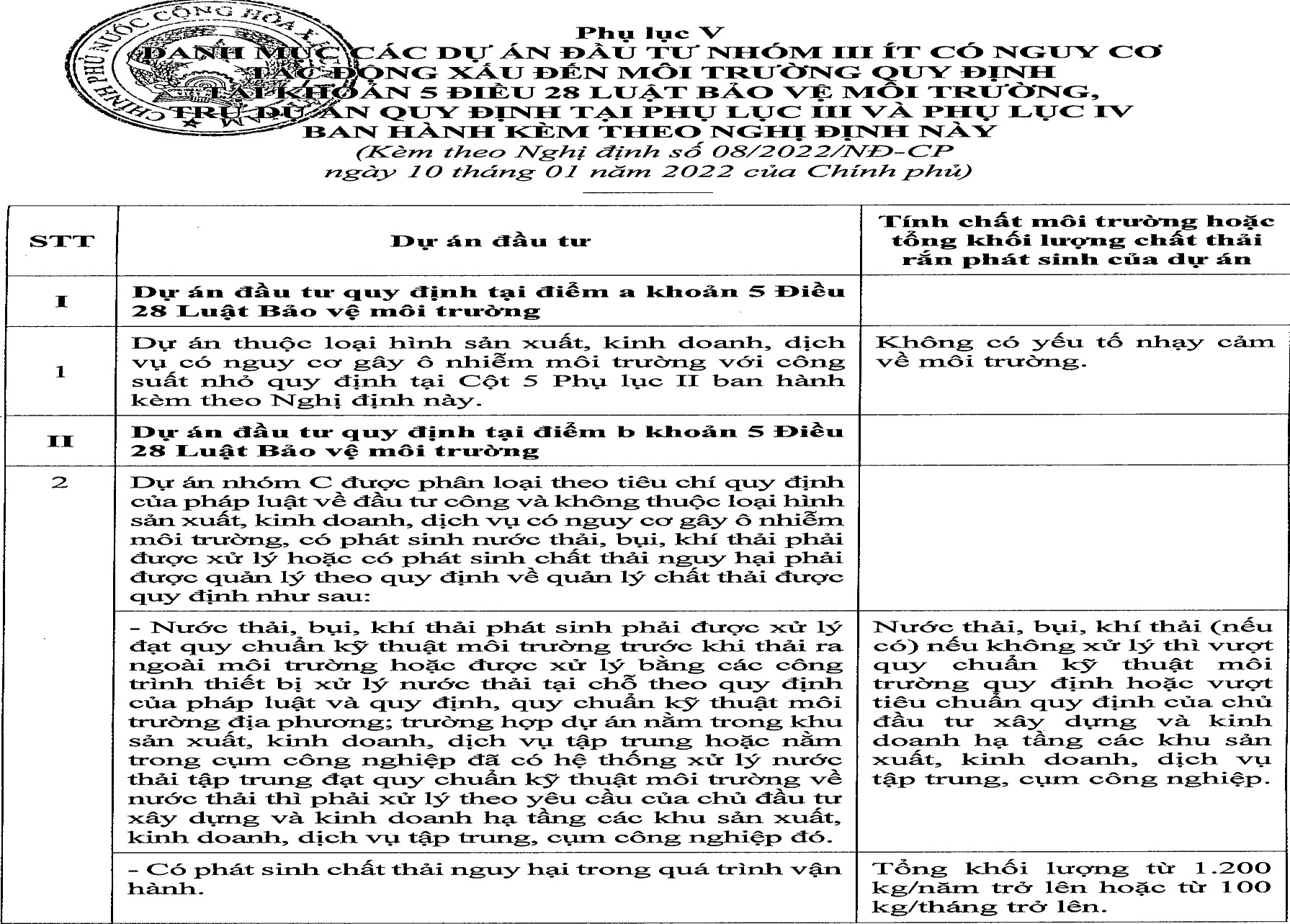 PHÂN LOẠI DỰ ÁN ĐẦU TƯ THEO LUẬT ĐẦU TƯ CÔNG VÀ XÂY DƯNG
PHÂN LOẠI DỰ ÁN ĐẦU TƯ THEO LUẬT ĐẦU TƯ CÔNG VÀ ...(tiếp)
PHÂN LOẠI DỰ ÁN ĐẦU TƯ THEO LUẬT ĐẦU TƯ CÔNG ... (tiếp)
Ghi chú: Tham khảo thêm phụ lục IX Nghị định 15/2021/NĐ-CP của Chính phủ
ĐsTM, ĐTM, GPMT, ĐKMT/MIỄN ĐKMT
Có	CT: có phát sinh NT, bụi, KT xả ra MT phải được XL hoặc phát sinh CTNH phải được QL theo quy
định về QLCT đi vào vận hành chính thức
Có CT+Kg GPMT: có phát sinh CT không thuộc đối tượng phải có GPMT
GIẤY PHÉP MÔI TRƯỜNG (GPMT)
PHẢI THỰC HIỆN ĐTM
Có GPMT trước khi vận hành thử nghiệm.              Trường hợp DAĐT, CS hoạt động đang VHTN công trình XLCT theo Luật BVMT 2014, CĐT được lựa chọn:
PA1: Tiếp tục VHTN để được cấp GPMT sau khi kết thúc VHTN
PA2: Lập hồ sơ cấp GPMT trước khi hết thời hạn VHTN. CĐT không phải VHTN lại nhưng kết quả hoàn thành VHTN được báo cáo, đánh giá theo quy định tại Luật BVMT 2020
DAĐT
THỰC HIỆN GPMT
(Điều
42)
KHÔNG PHẢI THỰC HIỆN ĐTM
Có GPMT trước khi cấp, phê duyệt các GP, HS khai thác KS,
dầu khí, BC nghiên cứu khả thi, QĐĐT
ĐANG HOẠT ĐỘNG
CÓ GPMT TRƯỚC NGÀY 01/01/2025.
Trừ trường hợp đã có GPMT thành phần.
GIẤY PHÉP MÔI TRƯỜNG (GPMT)
GIẤY PHÉP MÔI TRƯỜNG THÀNH PHẦN
Giấy xác nhận đủ điều kiện BVMT
NKPL từ NN làm nguyên liệu SX
Giấy phép xử lý CTNH
Giấy phép xả NT nguồn nước, Giấy phép xả NT vào CT thủy lợi
Giấy xác nhận hoàn thành
công trình BVMT
Giấy chứng nhận đạt TCMT
Đến hết thời hạn
01/01/2027
4. Hồ sơ, trình tự, thủ tục giấy phép môi trường cấp huyện, đăng ký môi trường cấp xã
I. TRÌNH TỰ TTHC CẤP HUYỆN
1. Đối tượng phải có GPMT cấp huyện(Điều 39 Luật Bảo vệ môi trường)
Lưu ý:- Nước thải đấu nối vào hệ thống xử lý nước thải tập trung không thuộc đối tượng cấp phép;- Đối với dự án đầu tư, cơ sở thuộc nhóm I, nhóm II, nhóm III có phát sinh chất thải nguy hại với tổng khối lượng từ 1.200 kg/năm trở lên hoặc từ 100 kg/tháng trở lên trong quá trình vận hành thuộc đối tượng cấp phép.
Dự án đầu tư, cơ sở, khu sản xuất, kinh doanh, dịch vụ tập trung, cụm công nghiệp hoạt động trước ngày Luật này có hiệu lực thi hành có tiêu chí về môi trường như đối tượng quy định tại khoản 1 Điều này
Dự án đầu tư nhóm III có phát sinh nước thải, bụi, khí thải xả ra môi trường phải được xử lý hoặc phát sinh chất thải nguy hại phải được quản lý theo quy định về quản lý chất thải khi đi vào vận hành chính thức.
2. TRÌNH TỰ, CÁC BƯỚC THỰC HIỆN(Điều 28, 29, 30 Luật Bảo vệ môi trường)
1. Cấp Giấy phép môi trường
Thành phần hồ sơ, bao gồm:
Văn bản đề nghị cấp giấy phép môi trường;
Báo cáo đề xuất cấp giấy phép môi trường (kèm theo bản điện tử) của dự án đầu tư/cơ sở đang hoạt động có tiêu chí về môi trường tương đương với dự án nhóm III);
Báo cáo nghiên cứu khả thi hoặc tài liệu tương đương với báo cáo nghiên cứu khả thi của dự án đầu tư (đối với dự án đầu tư không thuộc đối tượng phải thực hiện đánh giá tác động môi trường).
Thời hạn giải quyết: + Trường hợp 1: 15 ngày làm việc, kể từ ngày nhận đủ hồ sơ hợp lệ đối với các Trường hợp sau đây:	• Dự án đầu tư, cơ sở không thuộc đối tượng phải vận hành thử nghiệm công trình xử lý chất thải;	• Dự án đầu tư, cơ sở đấu nối nước thải vào hệ thống thu gom, xử lý nước thải tập trung của khu sản xuất, kinh doanh, dịch vụ tập trung, cụm công nghiệp và đáp ứng các yêu cầu sau đây: không thuộc loại hình sản xuất, kinh doanh, dịch vụ có nguy cơ gây ô nhiễm môi trường; không thuộc trường hợp phải quan trắc khí thải tự động, liên tục, quan trắc định kỳ theo quy định tại Nghị định số 08/2022/NĐ-CP.+ Trường hợp 2: 30 ngày làm việc kể từ ngày nhận được đầy đủ hồ sơ hợp lệ đối với các Trường hợp còn lại.
- Tiếp nhận hồ sơ;
- Xem xét thẩm định:
+ Xem xét đối tượng;
+ Xem xét thẩm quyền;
+ Xem xét tính pháp lý.
Tổ chức thẩm định/kiểm tra nghiên cứu hồ sơ và khảo sát hoặc kiểm tra thực tế (nếu có)
Rà soát nội dung hồ sơ theo kết quả thẩm định và tham mưu cấp Giấy phép môi trường
Ban hành quyết định thành lập tổ thẩm định/tổ kiểm tra
2. Cấp đổi Giấy phép môi trường
Điều kiện thực hiện TTHC: Thay đổi tên dự án đầu tư, cơ sở hoặc chủ dự án đầu tư, cơ sở khác với giấy phép môi trường đã được cấp.
Tiếp nhận hồ sơ;
Xem xét thẩm định:
+ Xem xét đối tượng;
+ Xem xét thẩm quyền;
+ Xem xét tính pháp lý.
Rà soát nội dung hồ sơ và tham mưu cấp Giấy phép môi trường
3. Cấp điều chỉnh Giấy phép môi trường
Điều kiện thực hiện TTHC: Thay đổi nội dung cấp phép quy định tại khoản 2 Điều 40 Luật Bảo vệ môi trường 2020 theo đề nghị của chủ dự án đầu tư, cơ sở hoặc theo quy định 476 của pháp luật, trừ trường hợp quy định tại điểm b khoản 3 Điều 44 Luật Bảo vệ môi trường 2020.
Thời hạn giải quyết: 15 ngày, kể từ ngày nhận đủ hồ sơ hợp lệ
Thành phần hồ sơ, bao gồm: 01 văn bản đề nghị cấp điều chỉnh giấy phép môi trường của chủ dự án đầu tư, cơ sở.
Tiếp nhận hồ sơ;
Xem xét thẩm định:
+ Xem xét đối tượng;
+ Xem xét thẩm quyền;
+ Xem xét tính pháp lý.
Rà soát nội dung hồ sơ và tham mưu cấp Giấy phép môi trường
4. Cấp lại Giấy phép môi trường
Thời hạn giải quyết: 20 ngày, kể từ ngày nhận đủ hồ sơ hợp lệ
Thành phần hồ sơ, bao gồm:
01 văn bản đề nghị cấp lại giấy phép môi trường của dự án đầu tư, cơ sở;
01 bản Báo cáo nghiên cứu khả thi hoặc tài liệu tương đương với báo cáo nghiên cứu khả thi của dự án đầu tư theo quy định của pháp luật về đầu tư, đầu tư công, đầu tư theo phương thức đối tác công tư, xây dựng.
01 bản Báo cáo đề xuất cấp lại giấy phép môi trường (kèm theo bản điện tử) của dự án đầu tư (áp dụng đối với dự án đầu tư);
Hoặc 01 bản Báo cáo đề xuất cấp giấy phép môi trường (kèm theo bản điện tử) của cơ sở (áp dụng đối với cơ sở đang hoạt động có tiêu chí về môi trường tương đương với dự án nhóm III)
Tiếp nhận hồ sơ;
Xem xét thẩm định:
+ Xem xét đối tượng;
+ Xem xét thẩm quyền;
+ Xem xét tính pháp lý.
Rà soát nội dung hồ sơ theo kết quả thẩm định và tham mưu cấp Giấy phép môi trường
Tổ chức thẩm định/kiểm tra nghiên cứu hồ sơ và khảo sát hoặc kiểm tra thực tế (nếu có)
Ban hành quyết định thành lập tổ thẩm định/tổ kiểm tra
Lưu ý: 
Các biểu mẫu sử dụng trong quá trình thực hiện TTHC được quy định tại Nghị định số 08/2022/NĐ-CP ngày 10/01/2022 của Chính phủ.
II. TRÌNH TỰ TTHC CẤP XÃTham vấn trong đánh giá tác động môi trường
Điều kiện thực hiện TTHC: Không
Thành phần hồ sơ, bao gồm:
- 01 Văn bản lấy ý kiến tham vấn (Mẫu quy định tại Phụ lục VI ban hành kèm theo Nghị định số 08/2022/NĐ-CP ngày 10/01/2022)
- 01 bản báo cáo đánh giá tác động môi trường
Thời hạn giải quyết: Không quá 15 (mười lăm) ngày làm việc kể từ ngày nhận được văn bản lấy ý kiến tham vấn. Trường hợp không có phản hồi trong thời hạn quy định được xem là thống nhất với nội dung tham vấn.
Văn bản trả lời của UBND cấp xã được lấy ý kiến tham vấn báo cáo đánh giá tác động môi trường
Tiếp nhận hồ sơ;
Xem xét dự án:
1. Về vị trí thực hiện dự án đầu tư
2. Về tác động môi trường của dự án đầu tư
3. Về biện pháp giảm thiểu tác động xấu đến môi trường
4. Về chương trình quản lý và giám sát môi trường; phương án phòng ngừa, ứng phó sự cố môi trường
5. Về các nội dung khác có liên quan đến dự án đầu tư
4. Một số trách nhiệm chính của các cơ sở sản xuất, kinh doanh, dịch vụ trong công tác bảo vệ môi trường (gọi tắt là Cơ sở)
II. Một số trách nhiệm chính của các cơ sở sản xuất, kinh doanh, dịch vụ
Thu gom, phân loại, lưu giữ, tái sử dụng, tái chế, xử lý chất thải theo quy định của pháp luật
II. Một số trách nhiệm chính của các cơ sở sản xuất, kinh doanh, dịch vụ
II. Một số trách nhiệm chính của các cơ sở sản xuất, kinh doanh, dịch vụ
Báo cáo công tác BVMT (Điều 119 Luật BVMT; Mục 3 Chương V TT 02)
Công khai, cung cấp thông tin môi trườngĐiều 101, Điều102 Nghị định 08/2022/NĐ-CP
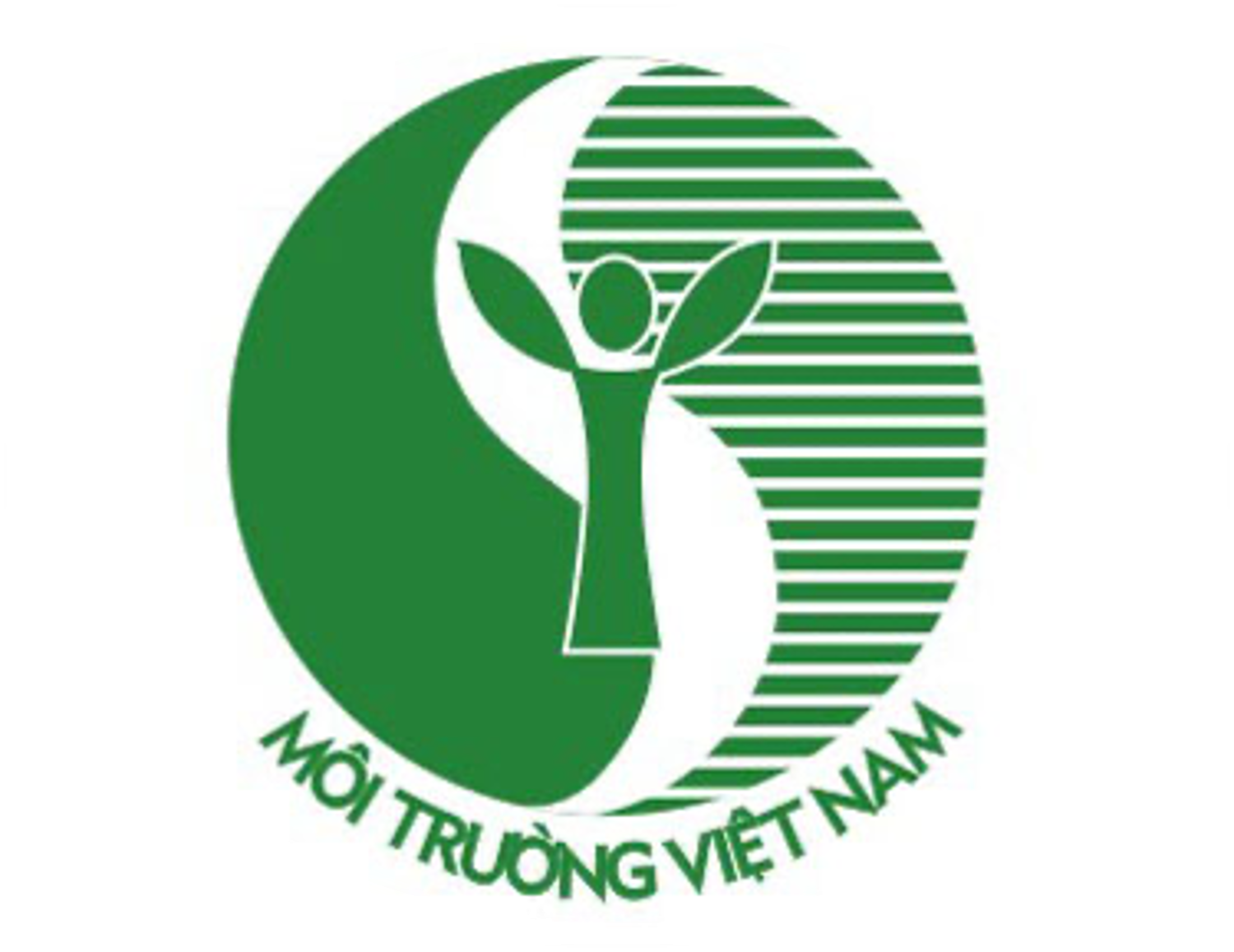 TRÂN TRỌNG CẢM ƠN !